«Закон США о санкциях H.R. 3364: ОСНОВНЫЕ ФАКТЫ»Москва, Университет имени О.Е. Кутафина (МГЮА) 14 декабря 2017
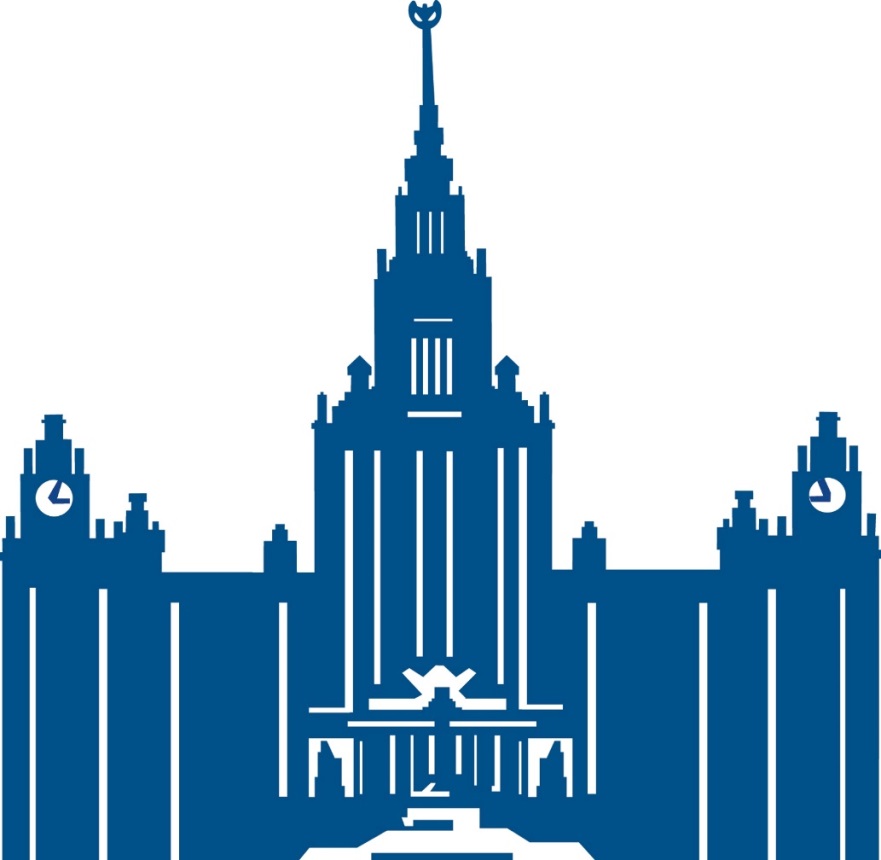 С.В. Гландин 
преподаватель кафедры международного права 
МГУ им. М.В. Ломоносова  
       
 glandin@yandex.ru
H.R.3364 - Countering America's Adversaries Through Sanctions Act
Закон о противодействии противникам Америки посредством санкций
Внесён в конгресс республиканцем Эдвардом Ройсом (Калифорния) 24 июня 2017
Прошёл Конгресс 25 июля 2017 (419 голосов – «за», 3 – «против»)
Прошёл Сенат 27 июля 2017
Подписан Президентом Д. Трампом и вступил в силу 02 августа 2017
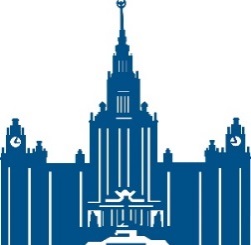 2
Структура
Состоит из трех частей: Иран, Россия и Северная Корея
В 70-страничном законе Российской Федерации отведено 28 страниц, Ирану – 21, КНДР – 15. Еще 6 посвящены мерам по борьбе с финансированием терроризма
Структурно Россия стоит в тексте на втором месте. Здесь и далее Закон 3364 будет рассматриваться в его «российской» части.
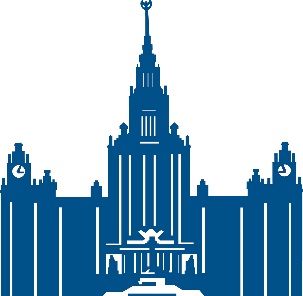 3
Предшествующие НПА
Исполнительный указ № 13660 от 06.03.2014, которым в США введено чрезвычайное положение в связи с Крымскими событиями
Исполнительный указ № 13661 от 16.03.2014 - чрезвычайное положение расширено 
Исполнительный указ № 13662 от 20.03.2014 - секторальные ограничения и запреты в связи с чрезвычайным положение по указу 13660.
Исполнительный указ № 13685 от 19.12.2014 «Крымский» указ, запрещающий лицам, чьим личным законом является право США импортировать из Крыма, экспортировать в Крым товары или услуги, владеть там собственностью, а также осуществлять многие виды деятельности 
Указ без номера от 29.12.2016 «О дополнительных мерах в связи с серьёзными и злонамеренными кибератаками», изменяющий и дополняющий исполнительный указ № 13694 от 01.04.2015

Каждый из 5 указов сопровождается собственным санкционным списком
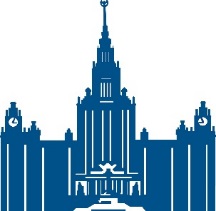 4
Области применения закона
1) кибербезопасность,
2) проекты по добыче сырой нефти
3) финансовые учреждения
4) коррупция
5) нарушения прав человека
6) уклонение от выполнения санкционных требований или обход санкций
7) сделки с российскими оборонными или разведывательными секторами 
8) экспортные трубопроводы
9) приватизация государственных активов государственными чиновниками, и 
1   10) поставки оружия в Сирию.
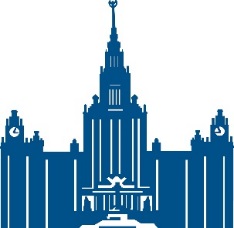 5
Дополнительная информация
Формальный исполнитель закона – Президент США
Субъекты: лица, чьим личным законом является право США (US persons). 
Адресаты: российские резиденты
Территориальная сфера действия – США и экстерриториально
Цель закона – выявить правящий в России режим, а также те предприятия, организации и секторы экономики на который этот режим опирается, чтобы 	привести его к ответственности посредством 	санкций.
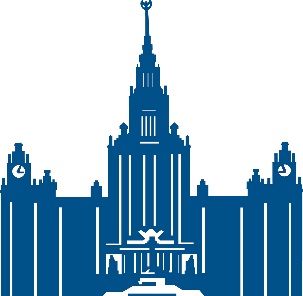 6
Вопросы к обсуждению
Срок действия Закона 3364: станет ли он для России поправкой Джексона-Веника №2?
Рецепция норм другими государствами и интеграционными объединениями: пойдут ли ЕС, Канада, Япония следом за США? 
Достижение поставленных Законом целей.
Оспаривание норм Закона 3364 через Орган по разрешению споров ВТО (по аналогии с оспариванием Катаром санкций и эмбарго, введённых рядом арабских государств)
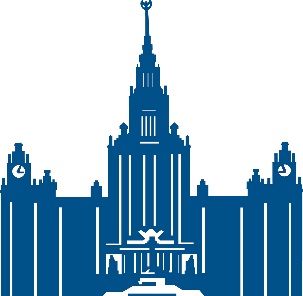 10